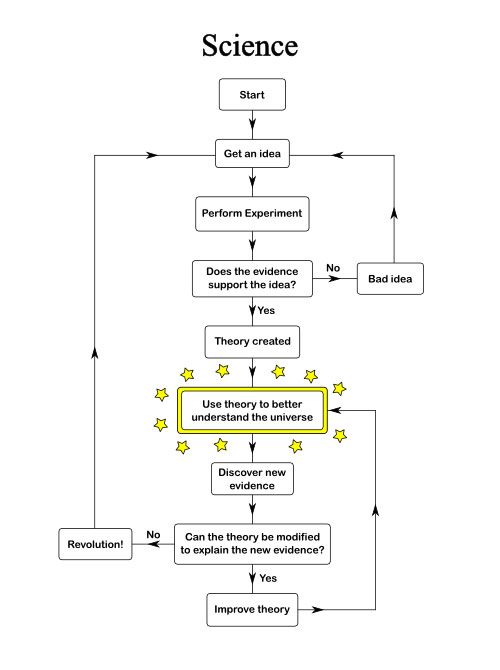 THE PROCESS OF SCIENCE
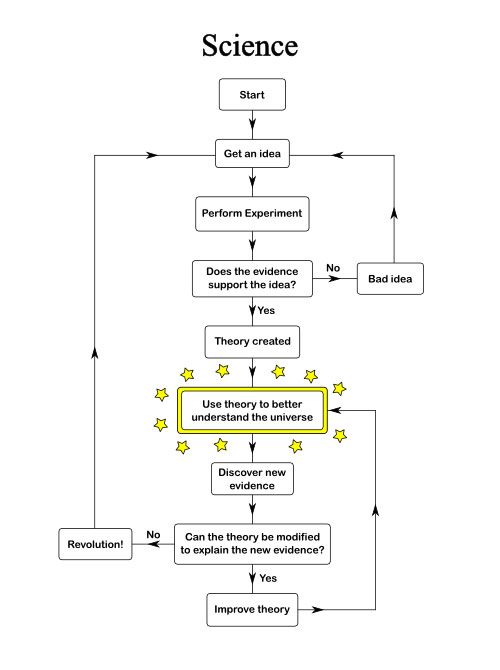 1: We did an experiment and this dot represents evidence
Evidence
2: We perform more experiments and they give us more evidence.
2: We connect the lines of evidence and develop a scientific theory.
4: But there can be more than one theory to explain the evidence.
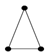 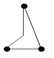 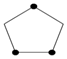 come up with 3 more of your own
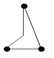 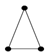 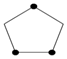 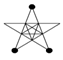 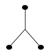 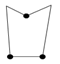 5: We gather more evidence.
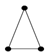 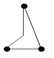 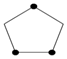 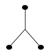 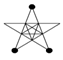 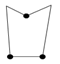 6: We can eliminate apparently incorrect theories
All theories make assumptions
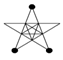 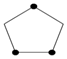 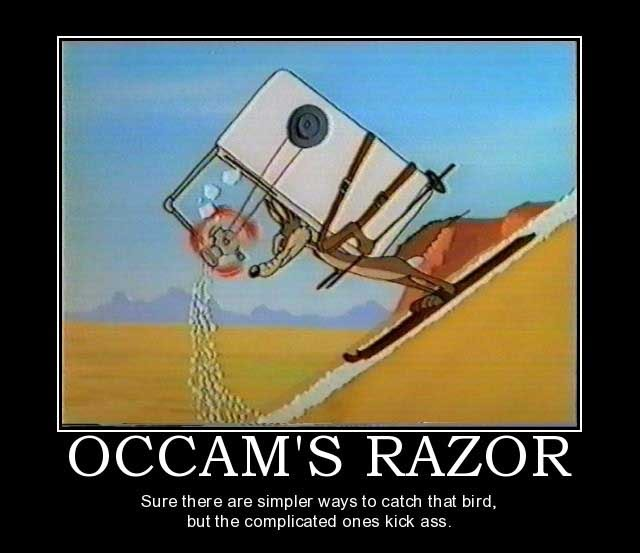 7: Those that make the fewest assumptions usually are correct. (Simplest ones)
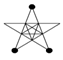 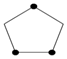 8: We tend to focus on the theory with the fewest assumptions
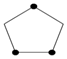 9: This allows us to get as accurate a model as we can.
The Truth
Our Theory